بر سرتاسر ایران، بر هر کوی و خیابان
بارد فیضی چون باران، از عیسی شاه شاهان
ای همه گرانباران، شب می رسد به پایان
عیسی خدای نیکوست، مهر او تا جاودان
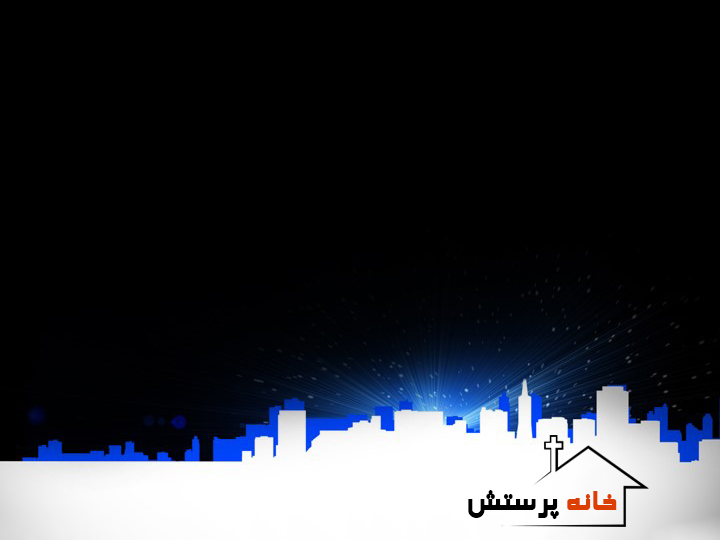 از اهواز و آبادان، تا ایلام و خراسان
سیستان و بلوچستان، نزد عیسی بیایید
در فارس و آذربایجان، در گیلان و کردستان
در اصفهان و تهران، فیض او را سرایید
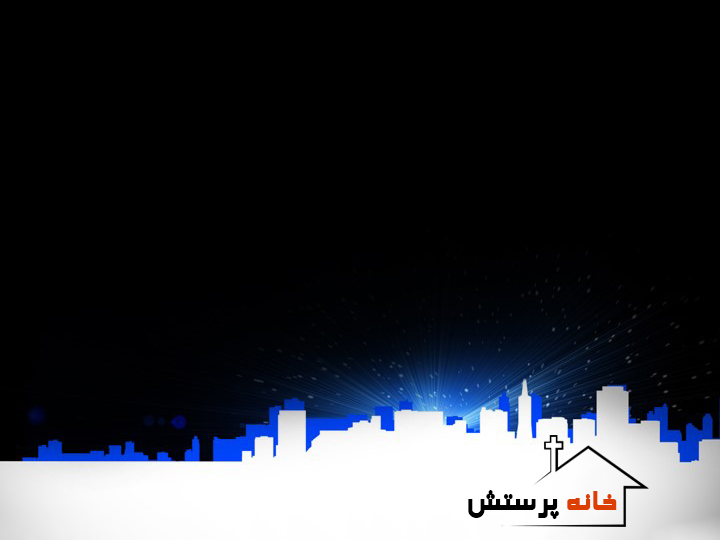 فیض عظیم خدا، نجات را کرد مهیا
عیسی بگشوده آغوش تا جوید گمگشته را
ای تمام مسکینان، ای همه گنهکاران
نور صلیب عیساست، تنها راه سوی آسمان
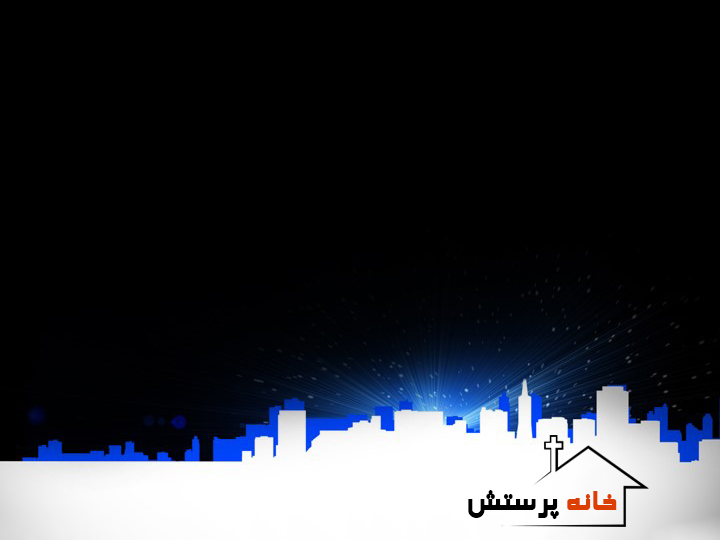 از بوشهر و هرمزگان، تا یزد و مازندران
کرمانشاه و گلستان، نزد عیسی بیایید
در اردبیل و کرمان، در قم و یزد و سمنان
در هر شهر و بیابان، فیض او را سرایید
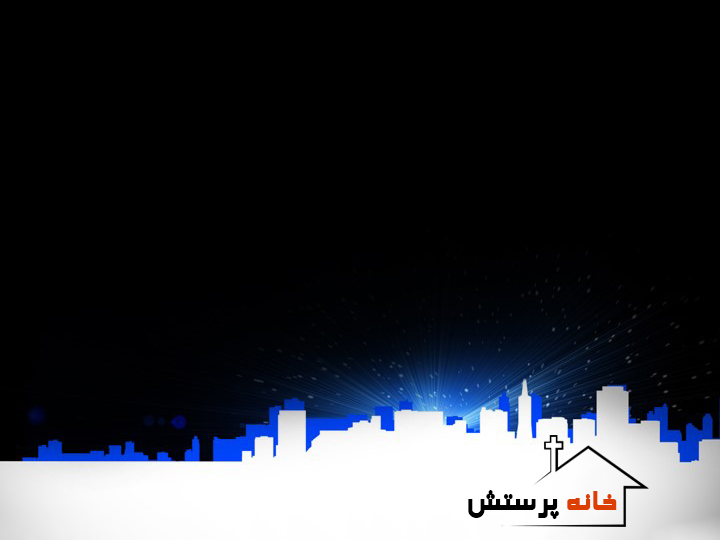 در سرتاسر ایران، می شکند بند و زندان
آزاد و خوش و شادان، نزد عیسی بیایید
ای شما گرانباران، ای همه گنهکاران
دل را به او سپارید، فیض او را سرایید
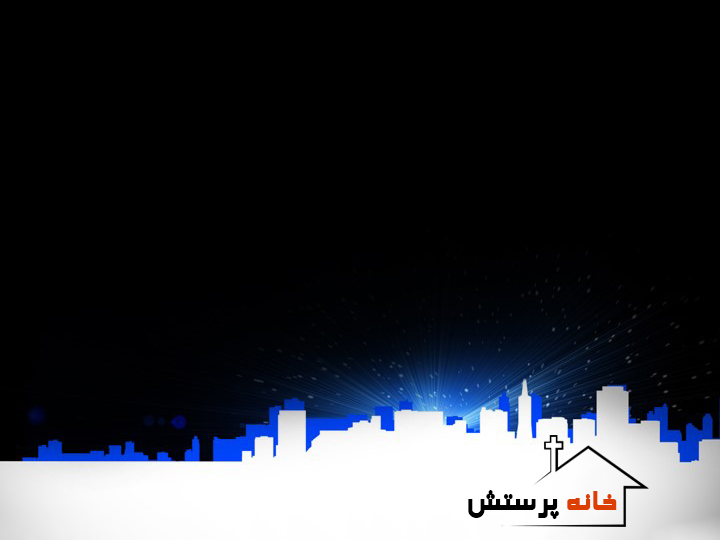